Работа по учебнику
Рассмотрите рисунки на стр. 52 учебника.
Работа в паре.
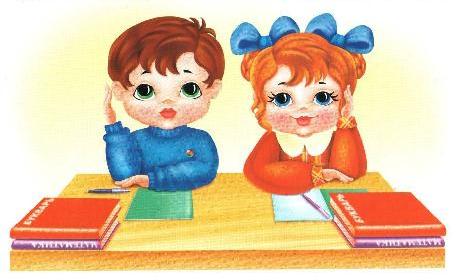 Разыграйте разговор между героями, используя вежливые слова.
Извини
До свидания
Пока.
До встречи.
До свидания.
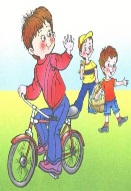 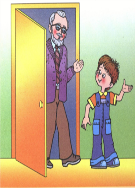 До свидания.
Когда и кому говорят эти слова? 
Какими словами можно их заменить?
Что обозначает это выражение?
«До свидания» - т.е. мы надеемся
 увидеть вас ещё раз.
«До свидания!» - 
На прощание
Говорим;
О том и речь,
Что ещё нас
       ждут свидания,
Много-много
       новых встреч!
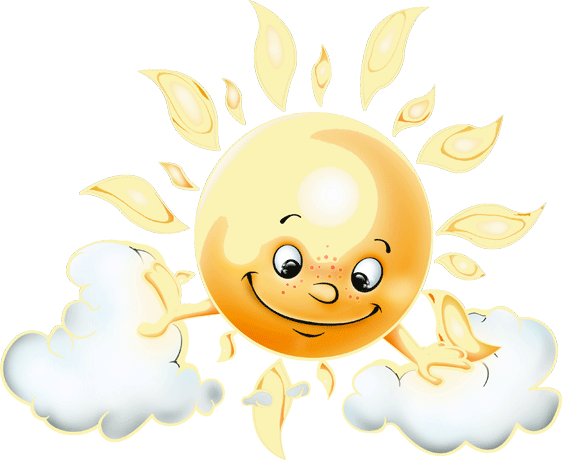 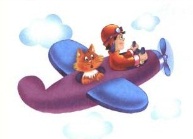 Пожалуйста
Спасибо
Здравствуй
Здравствуйте.
Что обозначает это 
слово? 

Кого можно им приветствовать?

Какими словами можно заменить это слово?
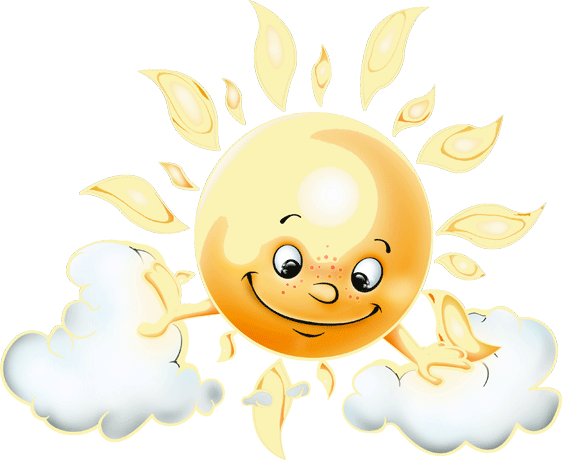 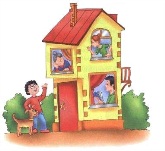 Мы желаем вам здоровья (здравия).